Gas Chromatography
Derivatization,
Temperature programming
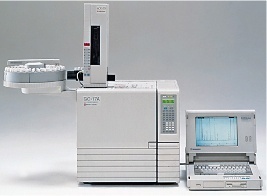 Dr. Nisha Sharma, Associate Professor, Pharmacy, C.S.J.M. University
1
DERIVATIZATION
Process of modifying chemically a compd. to generate a new one so as to enable the analysis 
Chemical structure remains same, only sp. fn. grp. of reacting compd. is modified to changes in chemical & physical prop. for easy analysis.
Why derivatization? 
For compds. that cannot be directly analyzed due to improper stability & volatility, imparts volatility to non volatile compds.
To improve chromatographic behaviour/ detection
2
DERIVATZATION
↑ses detectability ex. Steroids
↑ses stability- thermo-sentitivity
↑ses sensitivity to detector: ECD- halogenated acyl grp. when introduced – allows detection
↑ses volatility- ex. sugars;- eliminates polar grps- OH, NH, SH
↓ces adsorption of polar samples on active surfaces of column walls & solid support
Derivatization agent must be- stable, Deriv Ag & its products- must not be detectable, must be separable, Analyte – reactive with DA, Non toxic,
3
DERIVATIZATION: Types
Silylation: easily volatilizes sample, silyl derivatives- more volatile, thermal stable, replaces active H with TMS (tri methyl silyl gr)
Silylation- SN2 grps- better the leaving grp- better silylation 
Alkylation: reduces mol. Polarity, replaces active H with alkyl grp. They modify acidic H containing compd.-carboxylic acids, phenols 
They make- esters, ethers, alkyl amines, alkyl amides, mech - nucleophilic displacement
Ex: BCl3 in MeOH, BF3 in MeOH, MeOH in acid
4
DERIVATZATION
Acylation: reduces polarity of amino, -OH, thiol grps. Adds halogenated fnc. for ECD
Targets are high polar, multifunctional compds., carbohydrates, amino acids
It converts- active H to esters, thioesters, amides
Formed with acyl halide, anhydride, acyl amide
Carried out in pyridine, THF capable of accepting acid by product
Used for increasing retention times
Ex. Acetic anhydride, TFAA Anhydride
5
Effects of Derivitization
1.	Time consumption
2.	Side reaction
3.	Loss of sample
6
Temperature Programming
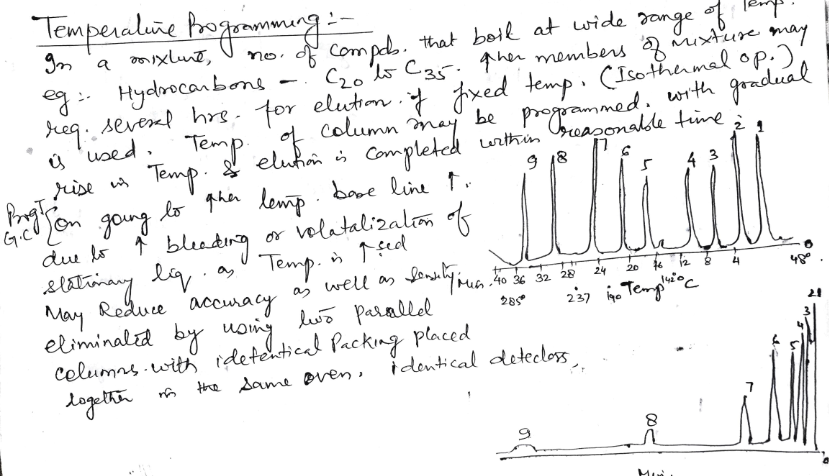 7
Temperature programming
Complete & efficient separation
 T high enough to evaporate sample components
Effects partition coefficient of analytes
↑ T ↓ retention  vice versa
Sample with components close similar B.P.- Isothermal separation- short time at a single Temp.- obtained
8
Temperature programming
But with compounds having wide B.P. – efficient sep.- not possible in short time
Go for Temp-prog.- allows efficient & complete separation of both components with early & late elution in less time.
Initial Temp:  nearly below the B.P. of lowest boiling component
Final Temp.: near to B.P. of highest boiling of component in sample
Temp. rate: linear/multi linear etc
9
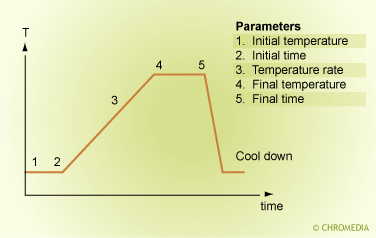 Linear Temp. programmimg
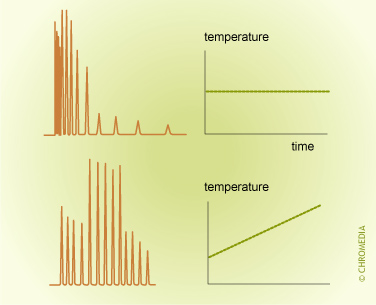 Isothermal vs Temperature Gradient
10